Website Redesign Project
Robyn Ness		Sue Beck		Jason Michel
Where we’re headed
Project Milestones + Where We Are
Content analysis of current site (WI 2017)
OSUL functionality discussions (WI 2017, iterative) 
User needs surveys (WI 2017, iterative)
Form a user experience (UX) cohort; start user testing (SP 2017, testing iterative)
Initial draft of information architecture (SP 2017, rework based on testing)
Training and content migration (late-SP 2017, ongoing)
Release early preview site for public feedback (mid-SU 2017)
Replace old site with new site (as soon as January 1, 2018, depending on content readiness and user testing results)
Content Migration Strategy
Agree on scope of site / navigation
Review outline of content for each section 
Meet individually or by sections of the site to discuss mapping old content to new site
Receive training and access to new site
Migrate content over the summer and into the fall
  If needed, work with UX Writer to adjust content
Another View of Where We Are
Explore the
Problem Space
Explore the
Solution Space
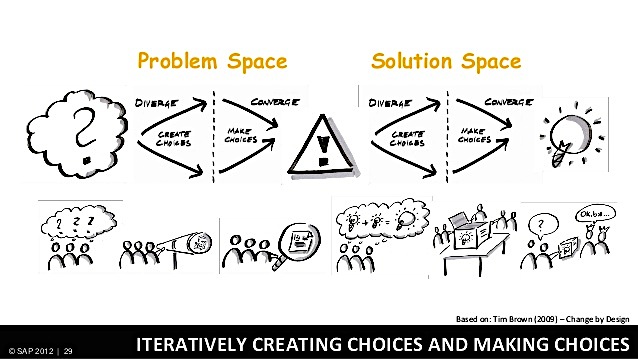 Ideating & Prototyping
Observing & Synthesizing
Reminder – This is a draft.
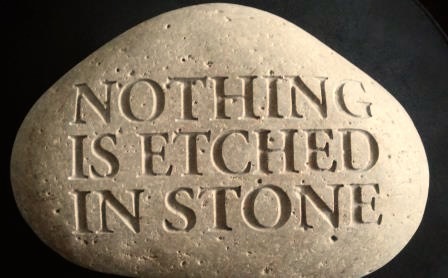 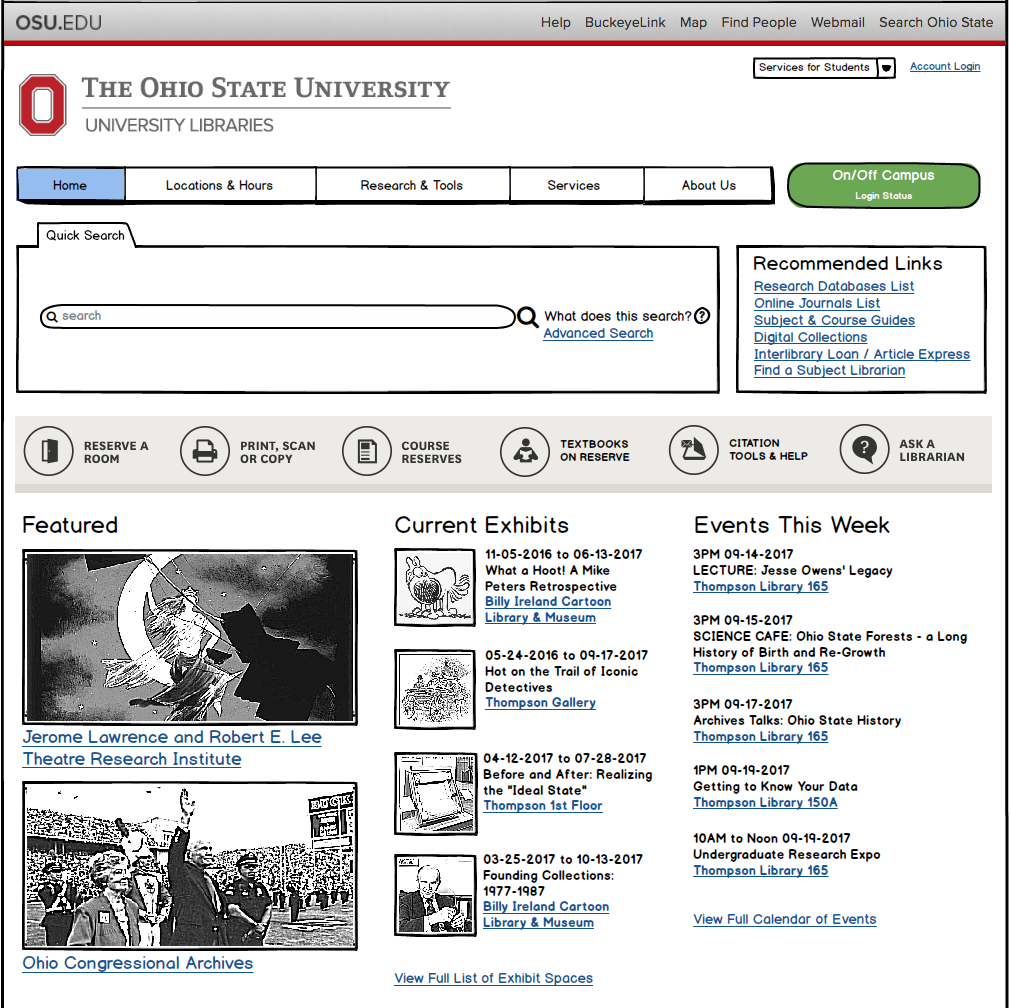 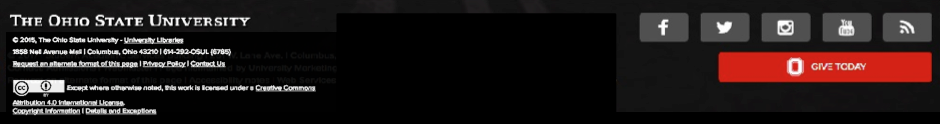 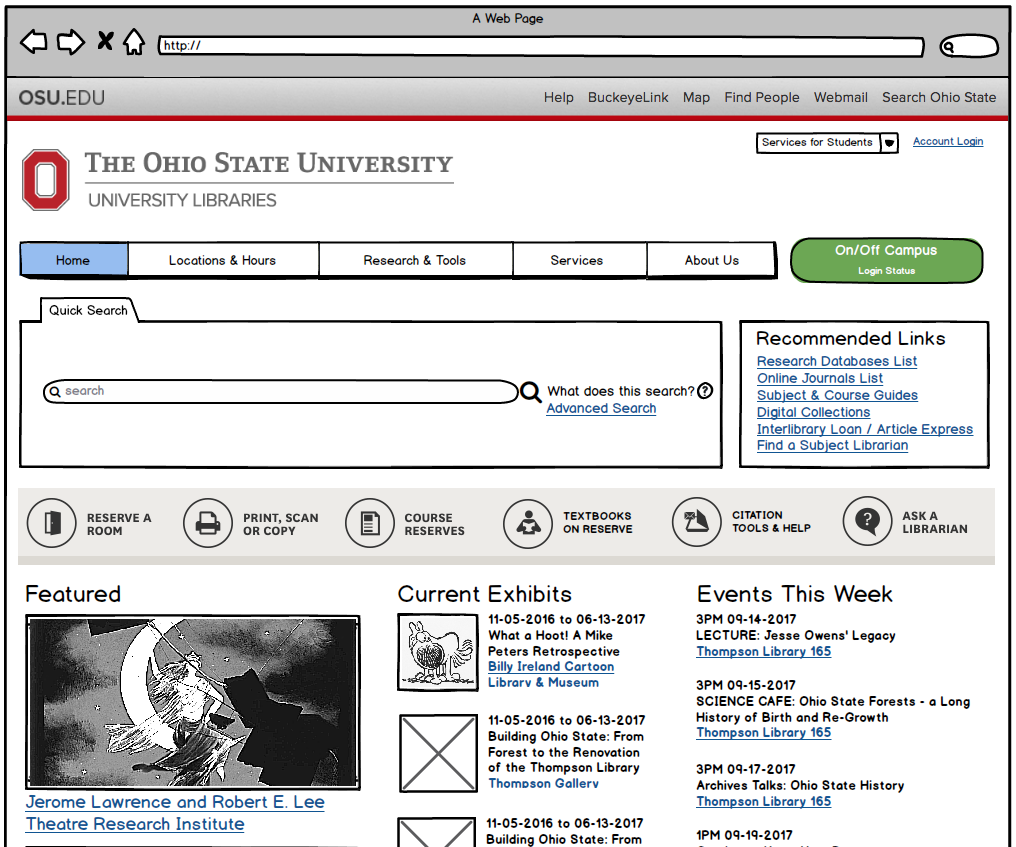 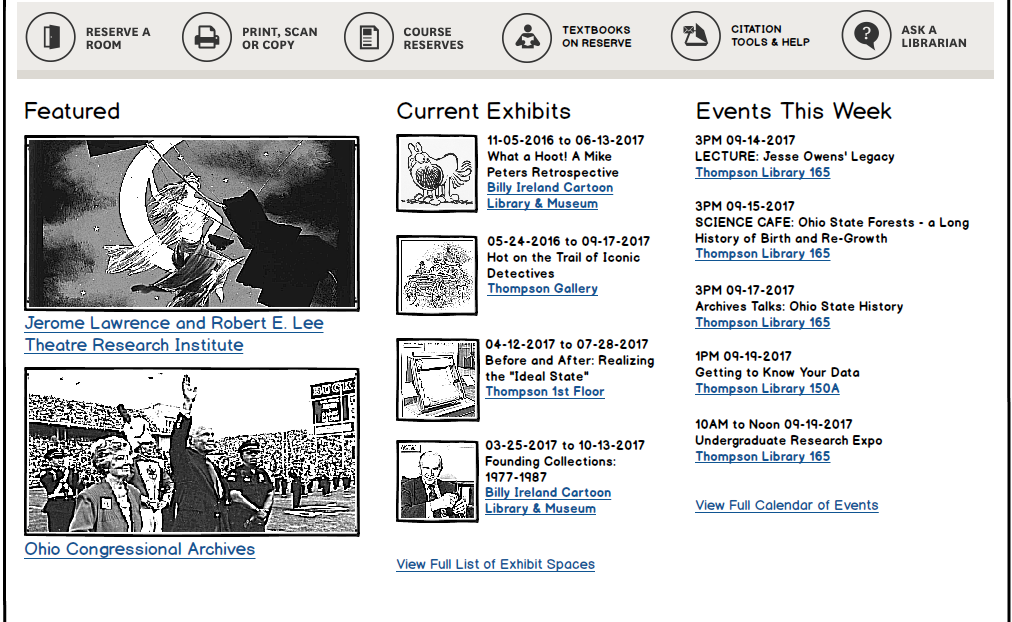 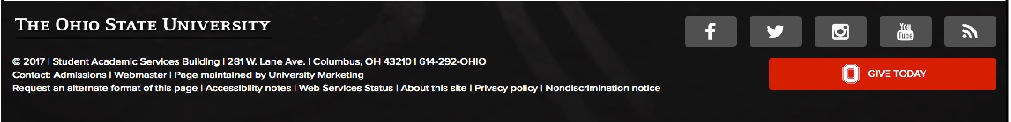 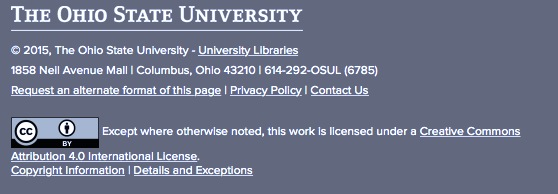 Navigation & Content Outline
What Content Goes Where?
One common question during Functional Expert Meetings: Where to place public vs. internally-focused content?

The answer – or the place to look: “What Content Goes Where” document
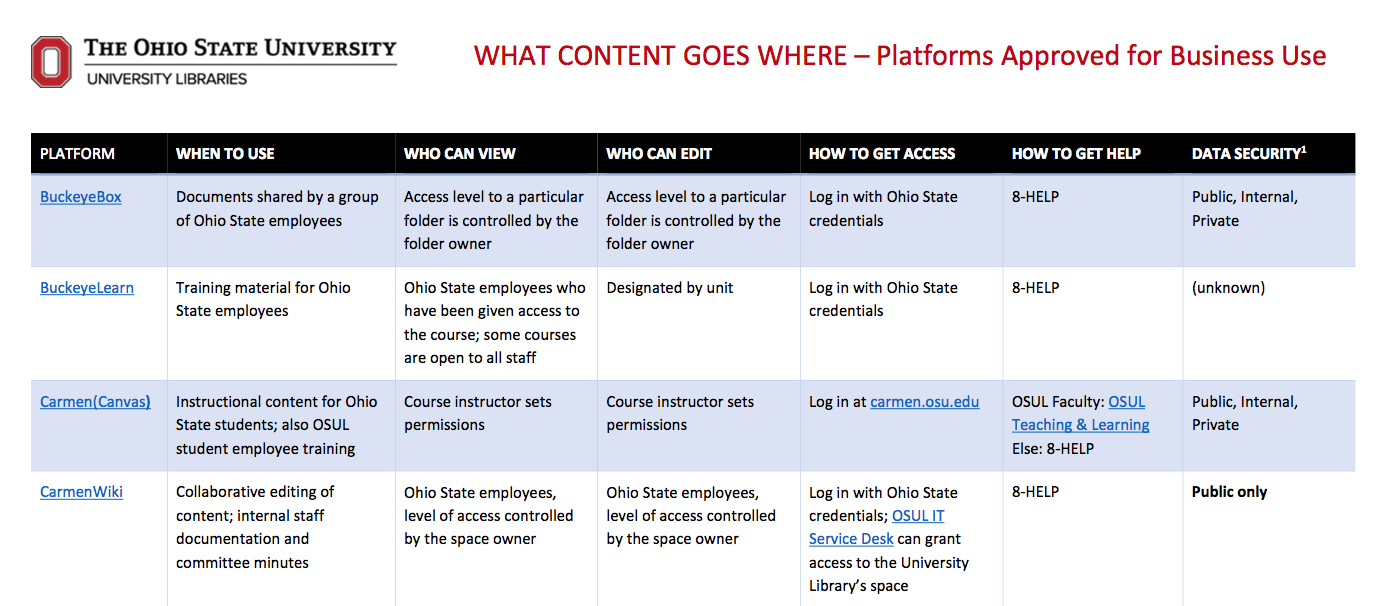 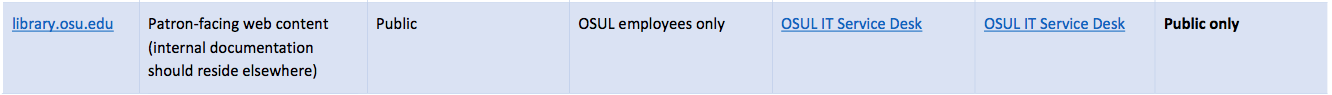 Online at: http://go.osu.edu/osul-wcgw
What’s in it for me?
Benefits for Library Users
Simplified navigation
Fewer layers reduce user confusion
Responsive & accessible design
Better system performance
Taxonomies for sorting and filtering 
Aesthetically appealing design
Clear display for quick consumption of critical content
Benefits for Library Staff
Better system performance
Easier to create appealing content
Ability to upload and link documents
Cascading changes
No need for multiple page visits and edits
Flexible with content types
No need for html hand-coding 
Plugins for additional features
Demo Time
[Speaker Notes: Paragraph
Special Collections]
Other Announcements
Another round of user testing 
June 19, 27, & 29
Audience Focus: Faculty/Staff & Graduate Students
Design Focus: Navigation for Services, Research & Tools; Main Page

Bio writing workshops
July dates TBA

Preview site release
Coming soon!
Thank you!
What questions do you have?